Otago Hockey Pressing
LM
FB
LH
CS
SC
LS
RM
RS
RH
SC
3/4 Court
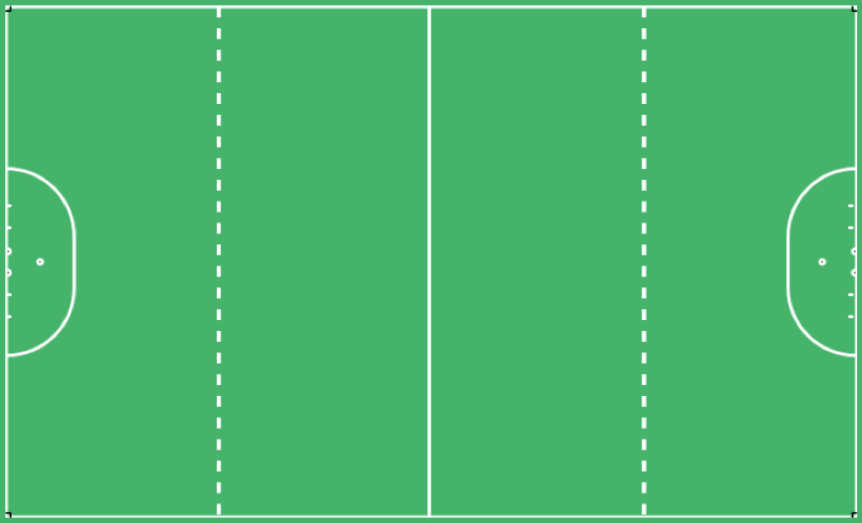 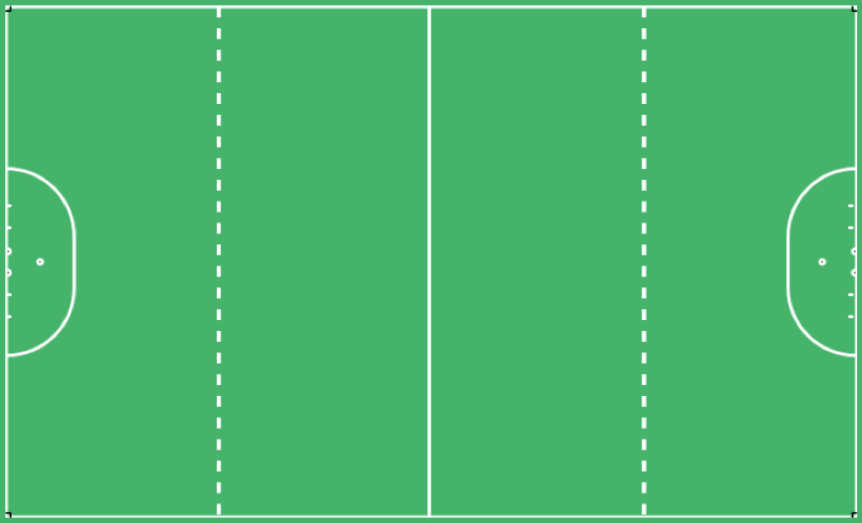 "You don't always get what you wish for, you get what you work for "
CS
FB
RH
RM
LS
SC
RS
LH
LM
SC
1/2 Court
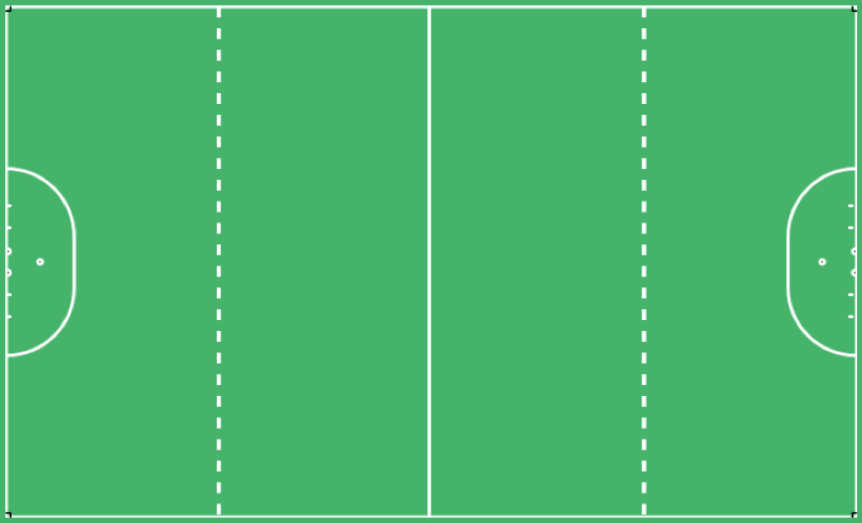 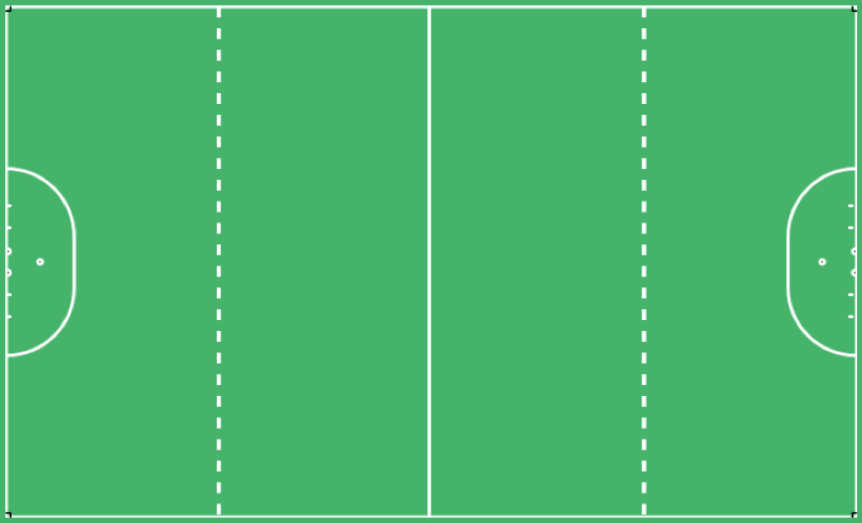 "You don't always get what you wish for, you get what you work for "
FB
LH
SC
RM
LS
CS
SC
RH
RS
LM
Slide in front
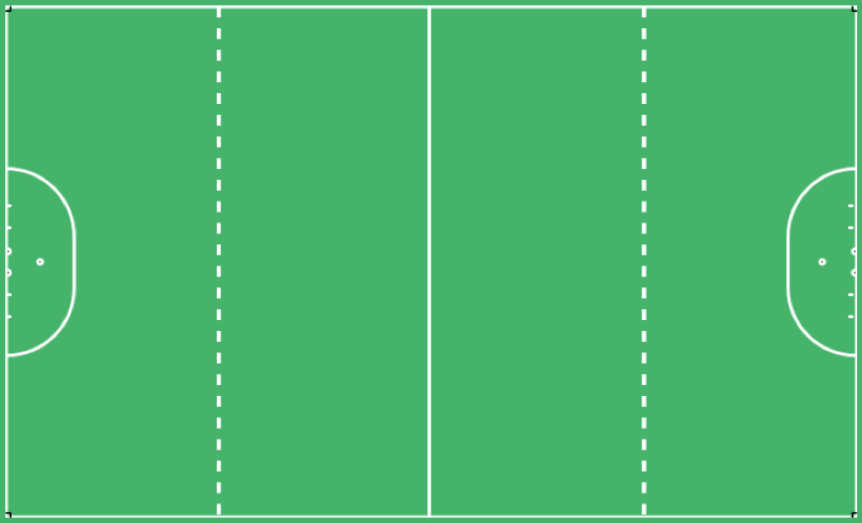 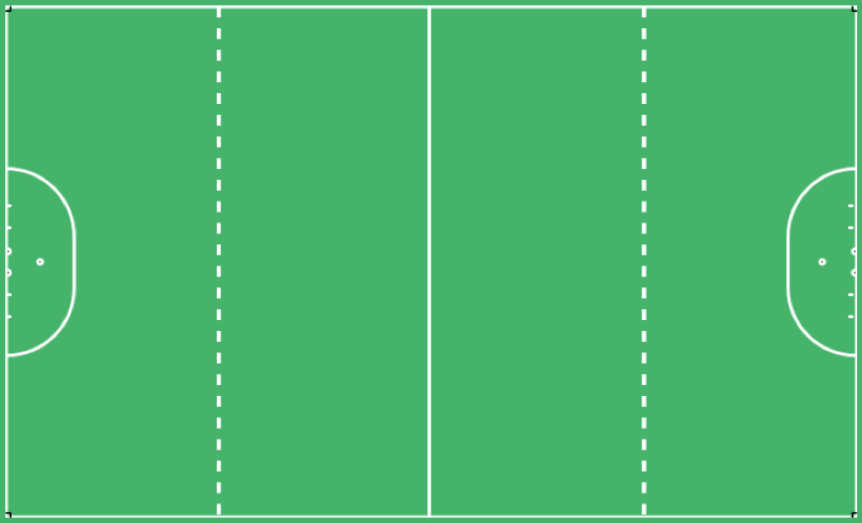 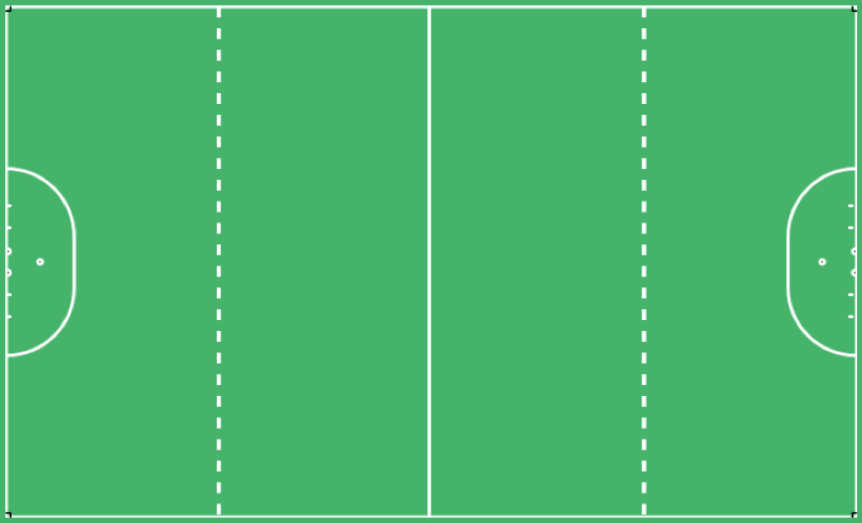 "You don't always get what you wish for, you get what you work for "
FB
LH
SC
RM
LS
CS
SC
RH
RS
LM
Wing Half Press - Sideline
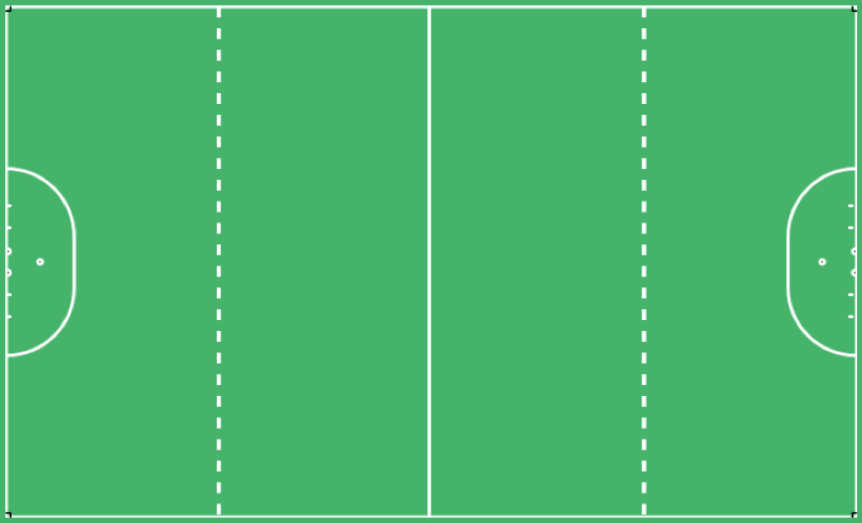 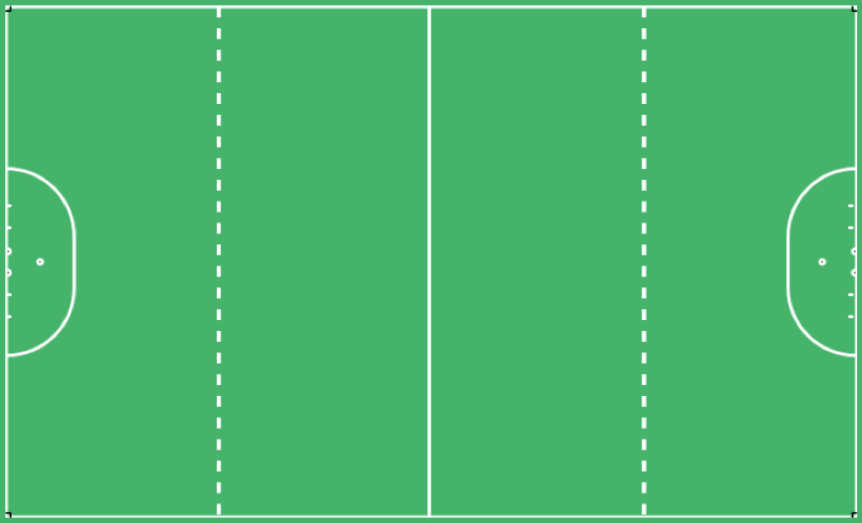 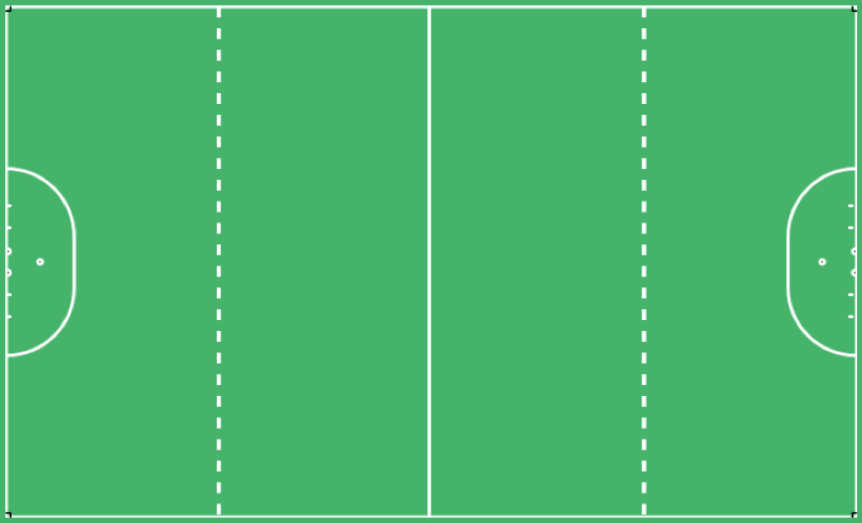 "You don't always get what you wish for, you get what you work for "
FB
LH
SC
RM
LS
CS
SC
RH
RS
LM
Wing Half Press - Inside
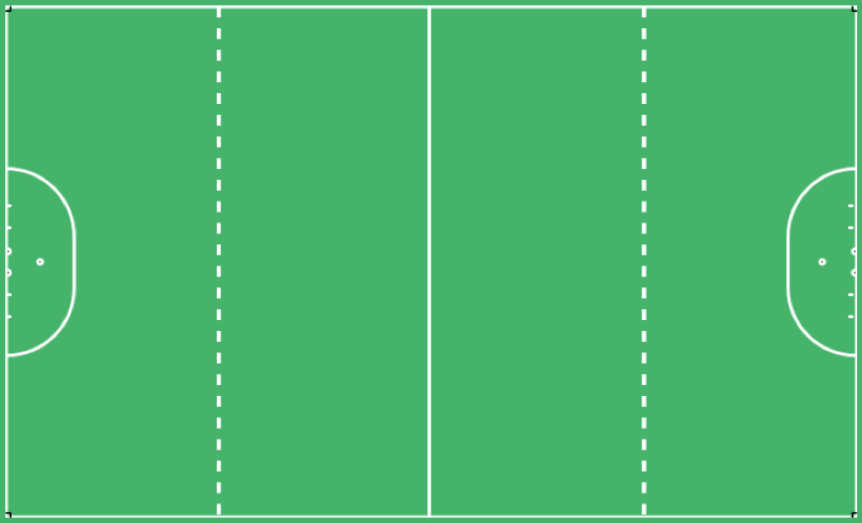 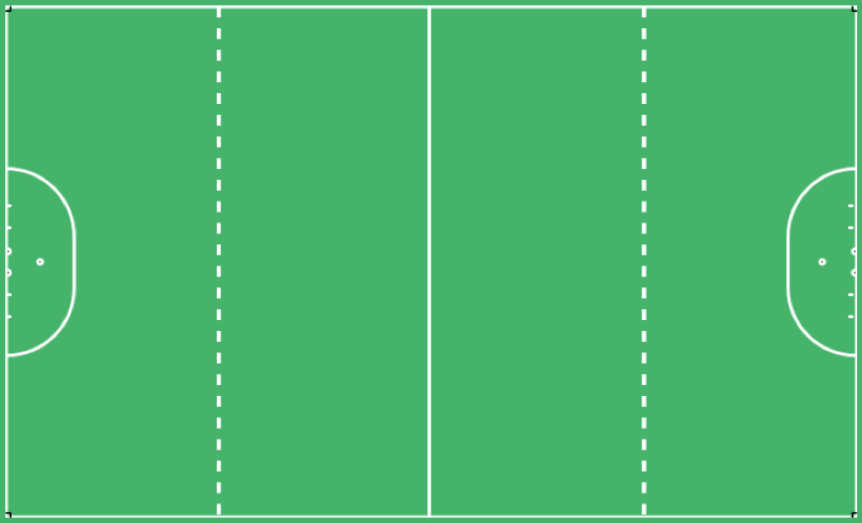 "You don't always get what you wish for, you get what you work for "
FB
LS
LH
SC
RM
RH
SC
RS
CS
LM
dealing with 3 @ back
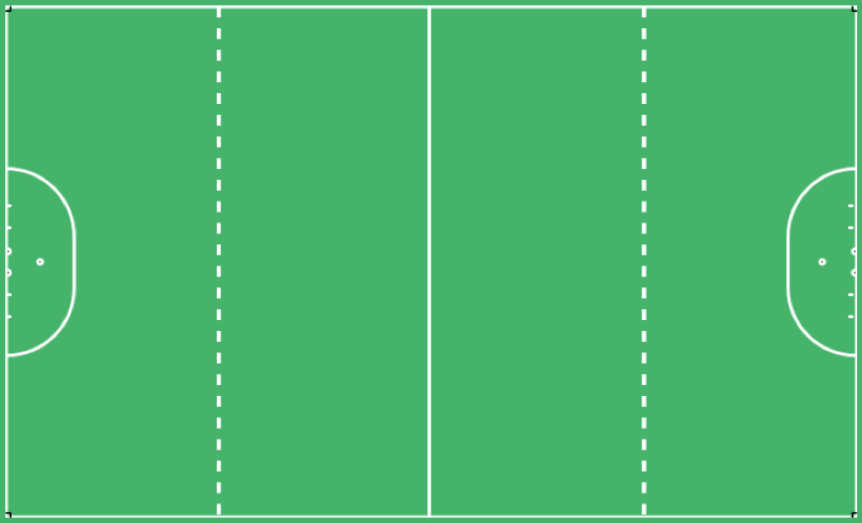 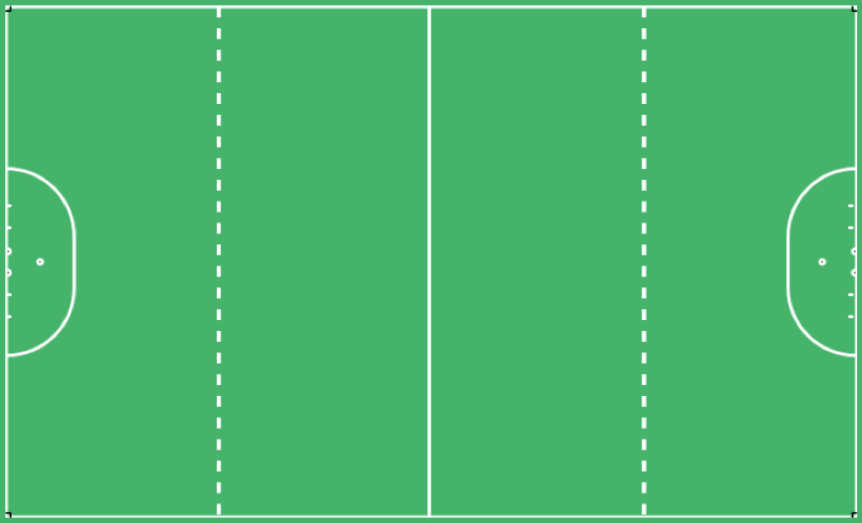 "You don't always get what you wish for, you get what you work for "
FB
RS
LH
CS
RH
LS
SC
LM
RM
SC
Full Pressure
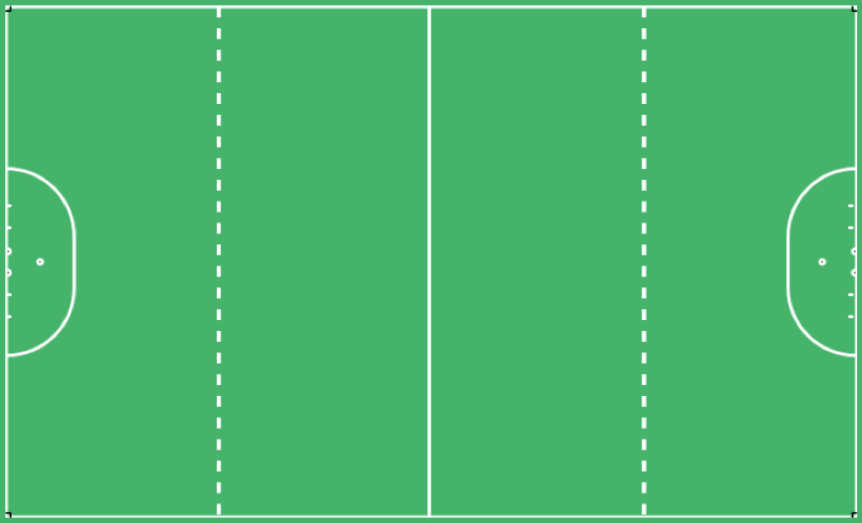 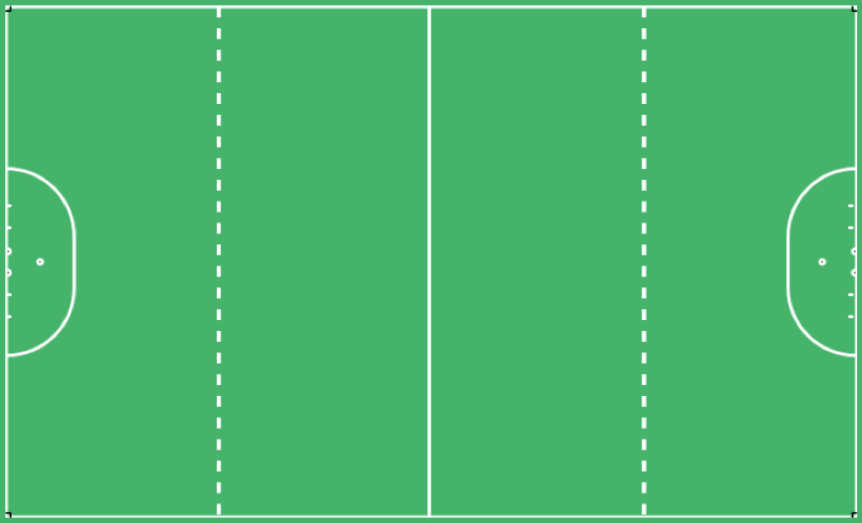 Winning means you're willing to go longer, work harder, and give more than anyone else.
Vincent Lombardi
SC
LH
RH
LS
LM
RM
CS
RS
SC
FB
Sideline Press  - Wing in
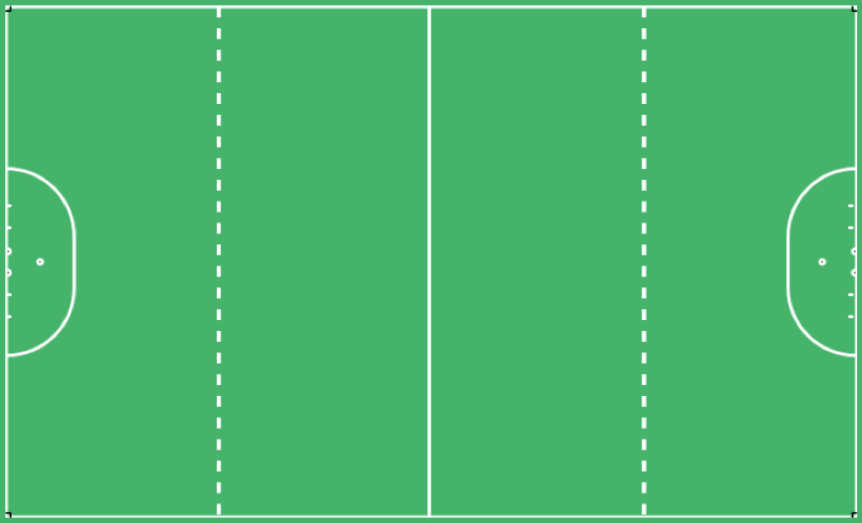 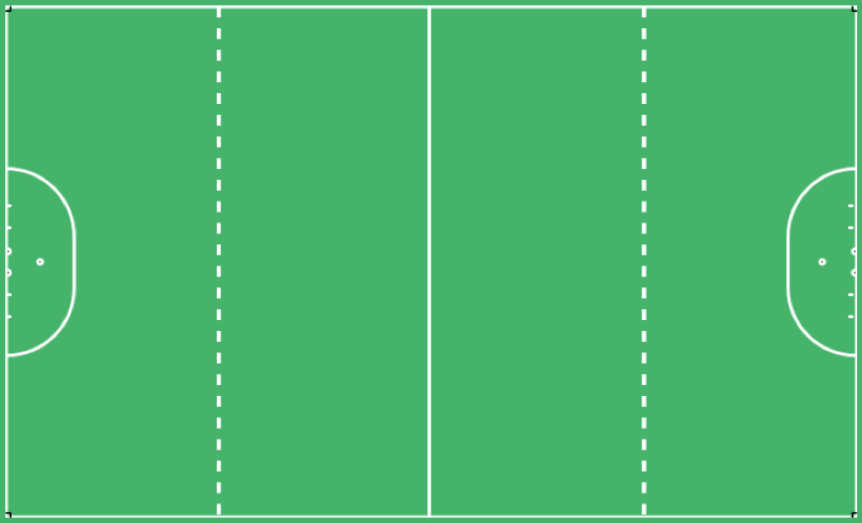 Winning means you're willing to go longer, work harder, and give more than anyone else.
Vincent Lombardi
LM
LH
RH
SC
SC
RM
CS
LS
RS
FB
Sideline Press  - CF Up
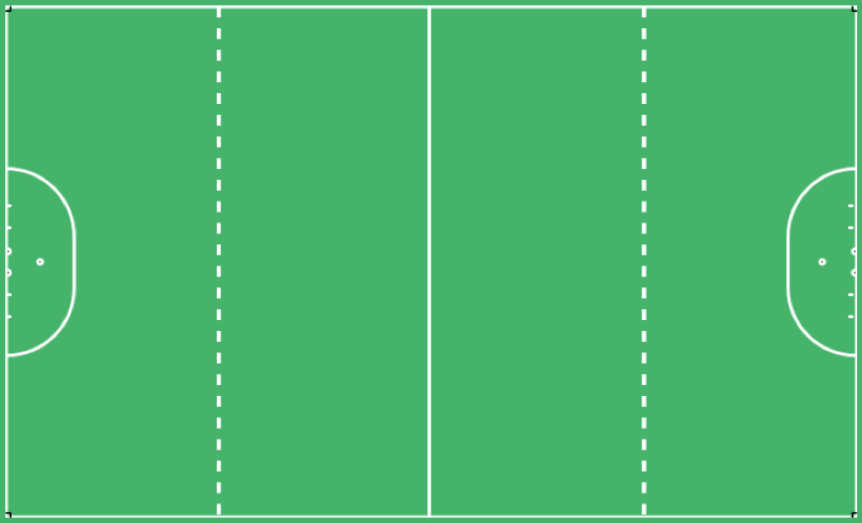 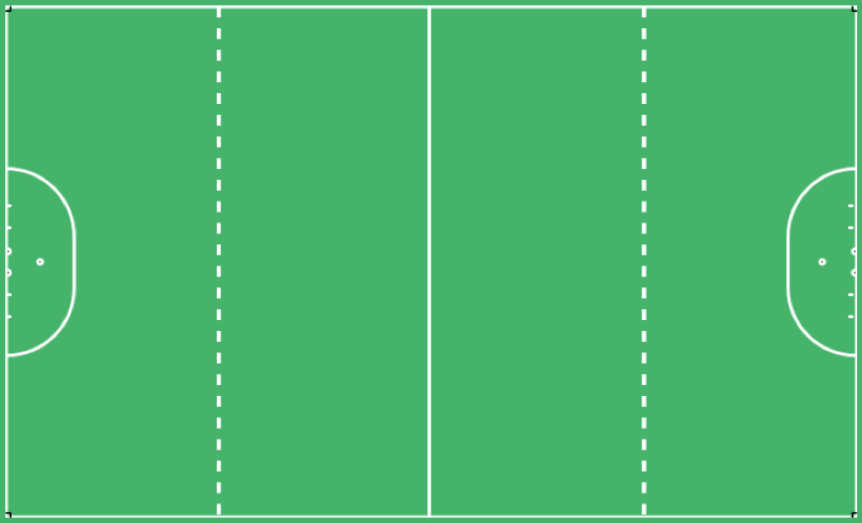 Winning means you're willing to go longer, work harder, and give more than anyone else.
Vincent Lombardi
FB
LH
SC
RM
LS
CS
SC
RH
RS
LM
Sliding against 3 defenders
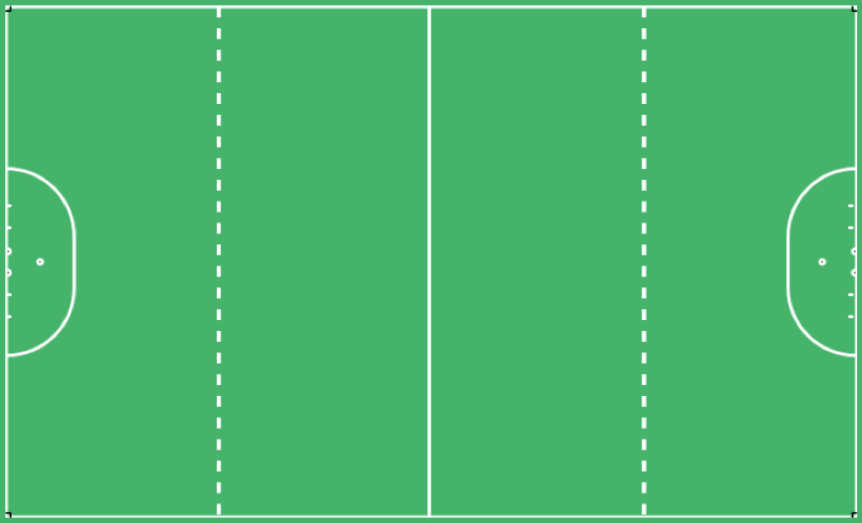 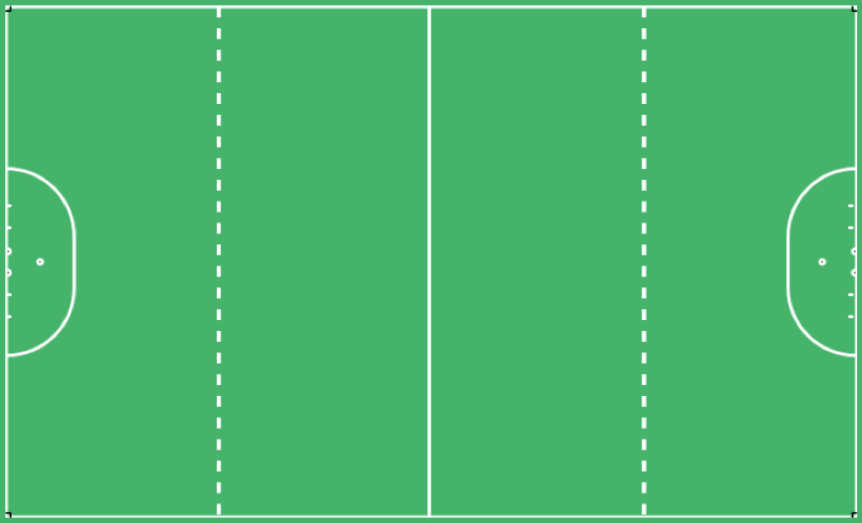 Winning means you're willing to go longer, work harder, and give more than anyone else.
Vincent Lombardi
FB
LH
SC
RM
LS
CS
SC
RH
RS
LM
Sliding against 3 defenders - CF Up
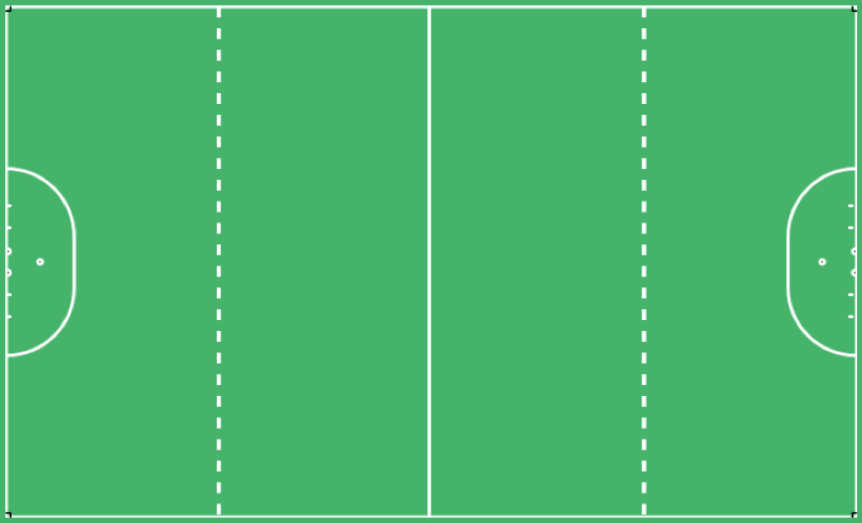 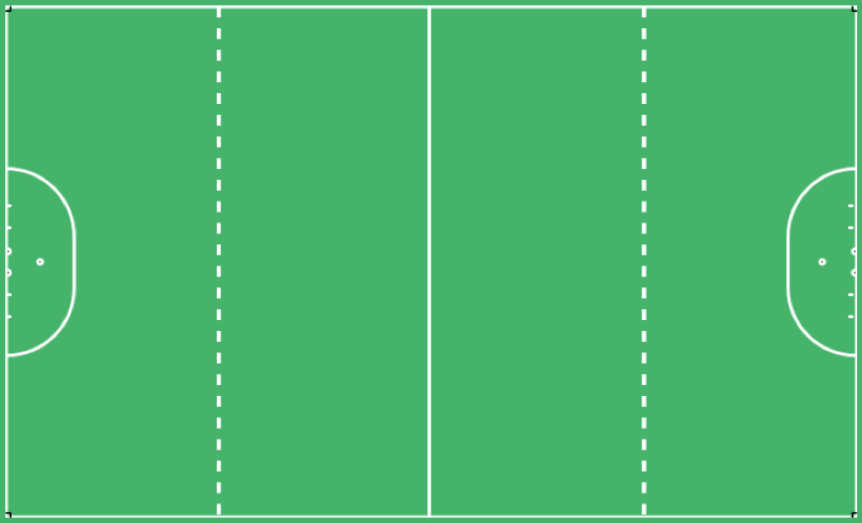 Winning means you're willing to go longer, work harder, and give more than anyone else.
Vincent Lombardi
Defending in 3’s
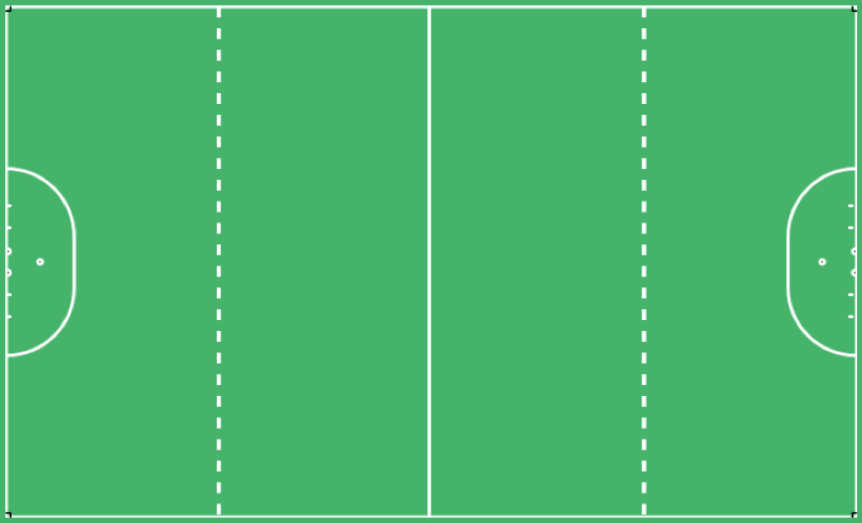 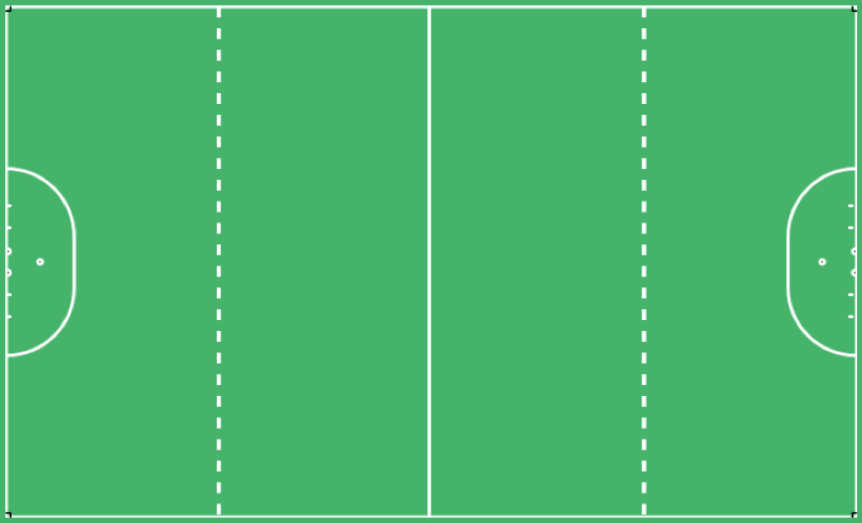 Winners don't wait for chances, they take them
LH
RH
SC
FB
SC
Defending Overloads
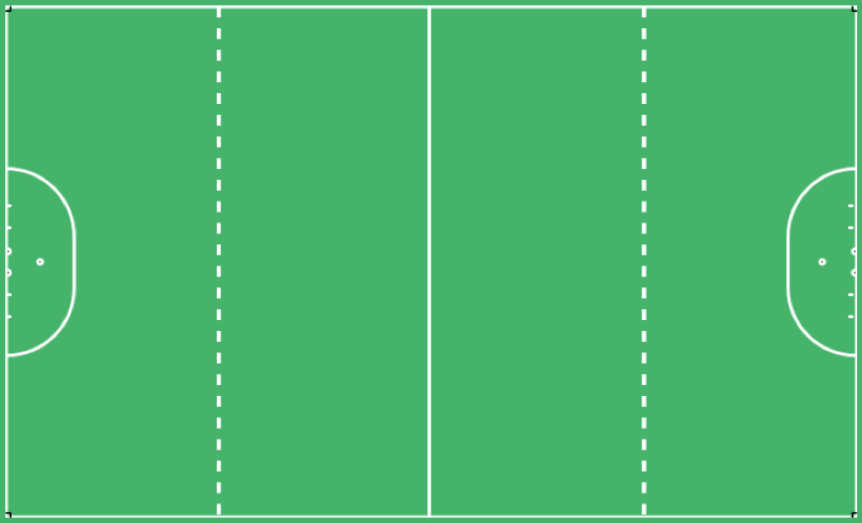 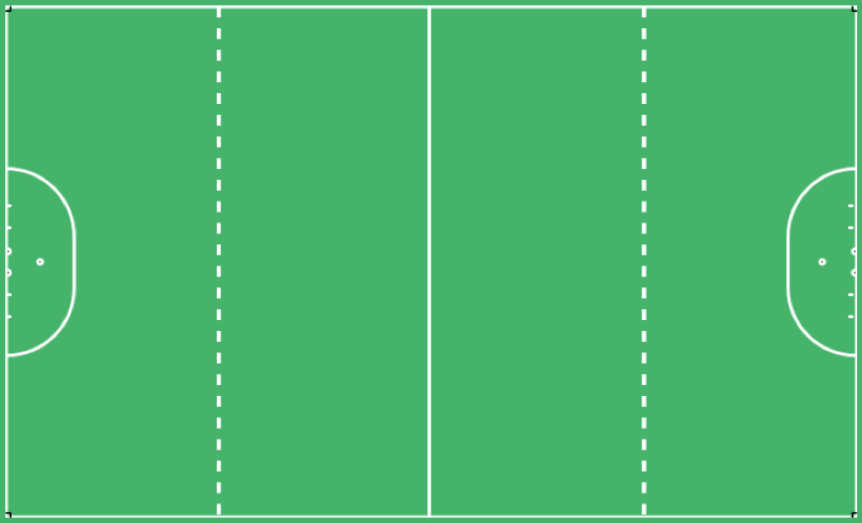 Winners don't wait for chances, they take them
LH
RH
SC
FB
SC
Defending in Overloads
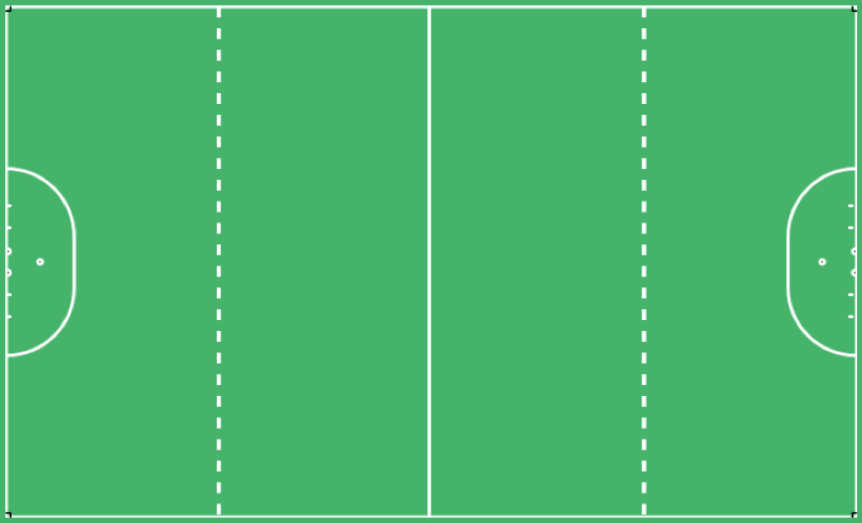 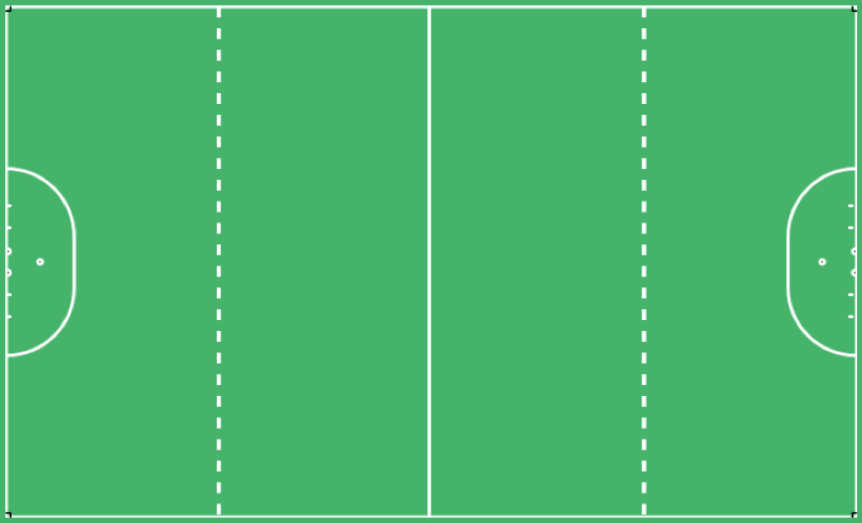 Winners don't wait for chances, they take them
GK
RM
LM
FB
CS
SC
RH
LH
RS
SC
LS
Defending Free Hits
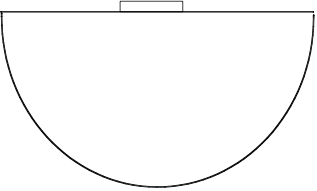 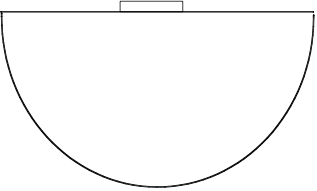 Winners don't wait for chances, they take them
GK
RM
RS
LM
SC
RH
FB
LH
SC
Defending Free Hits with 9
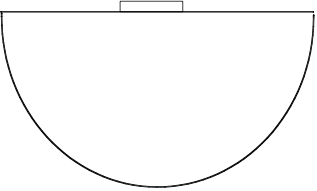 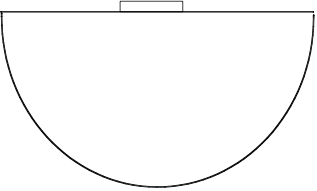 Winners don't wait for chances, they take them
FB
SC
LM
LH
RH
SC
RS
GK
CS
RM
LS
Defending Free Hits - Middle
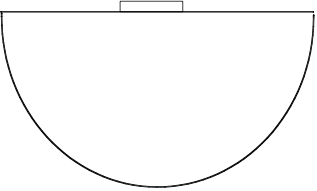 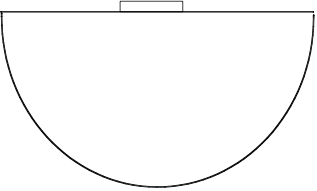 Winners don't wait for chances, they take them